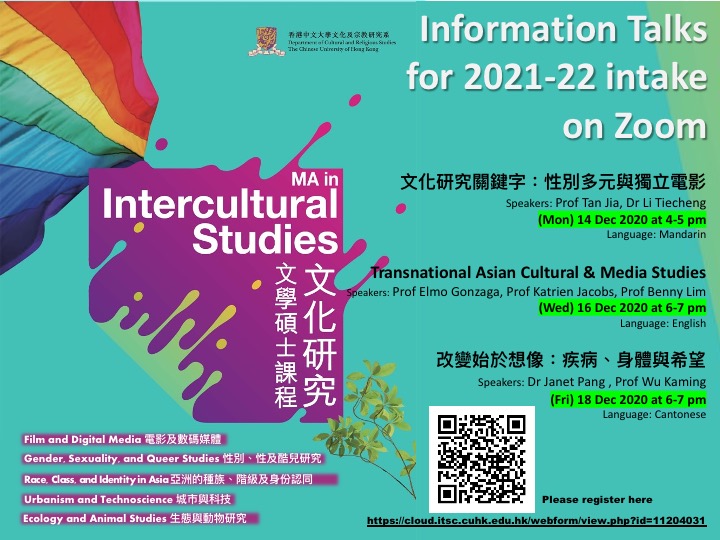 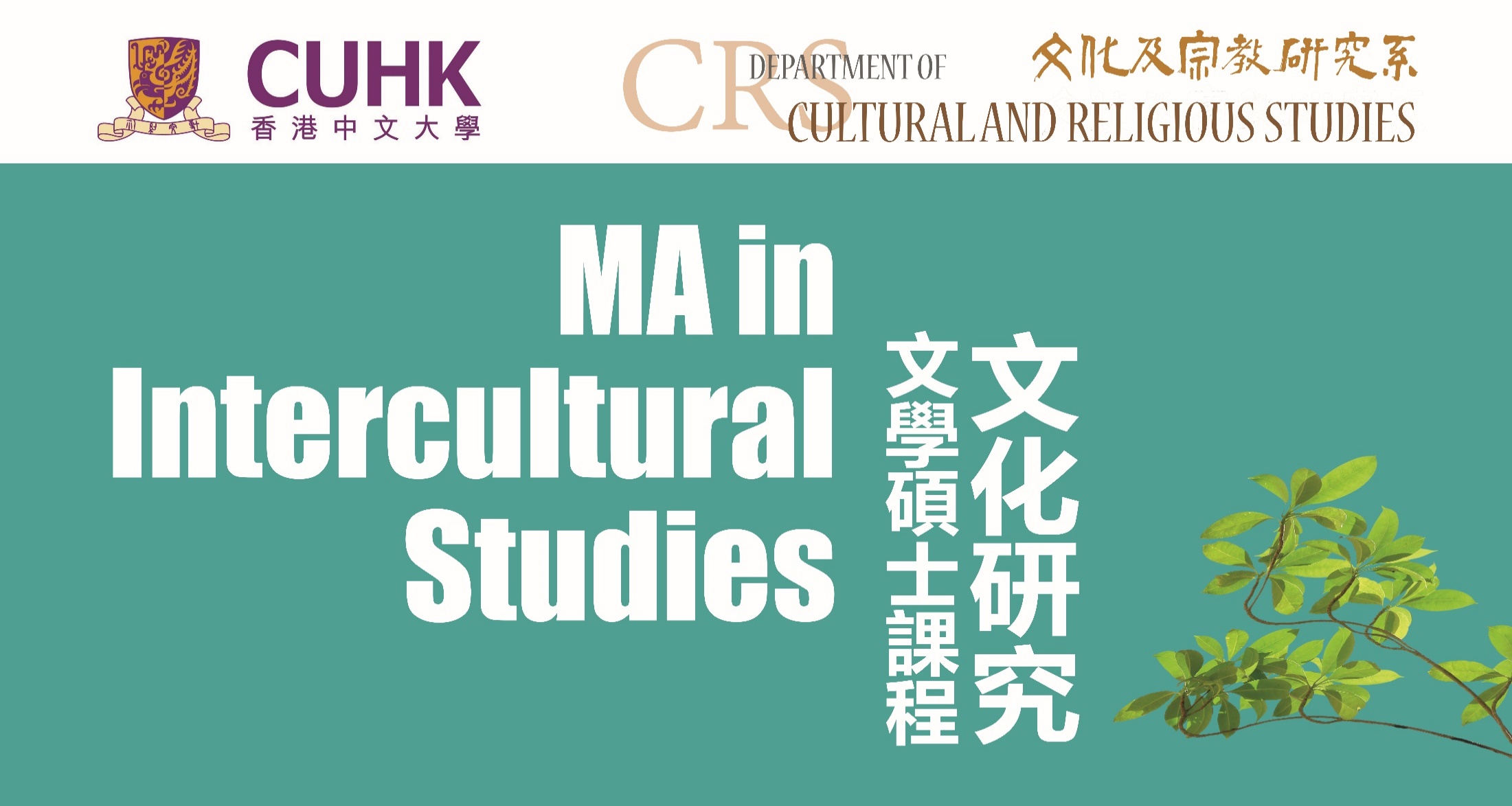 ENTRY FOR 2021-22
Our Vision
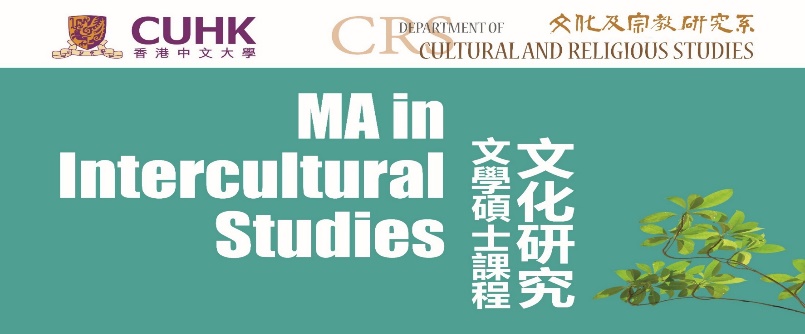 Intercultural studies at CUHK 
covers topics ranging from Media and Society, Class and Identity, Gender and Queer Studies, Science and Post-humanism, Ecological and Animal rights issues. The program incorporates a variety of perspectives and traditions between disciplines of literary theories, history, philosophy, film studies, critical theories, science and technology. We encourage students to adopt interdisciplinary perspectives to interpret contemporary cultural phenomena and representations.
Our Vision
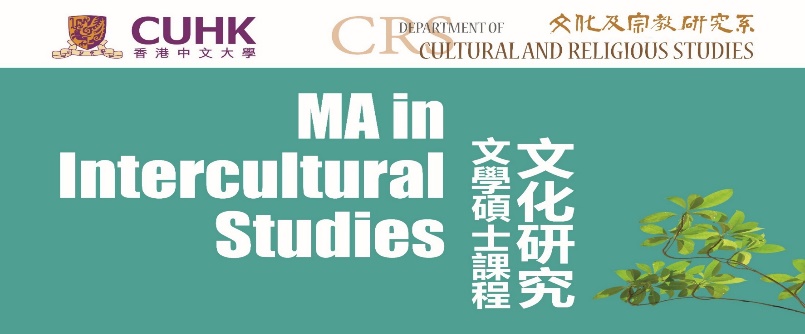 Students will develop sophisticated understanding of social change and power in everyday life through studying various cultural texts, popular cultural forms, new media and digital practices. It aims to equip students with the analytical skills, critical awareness and sensitivity needed to meet the challenges of a world of increasing divides and conflicts.
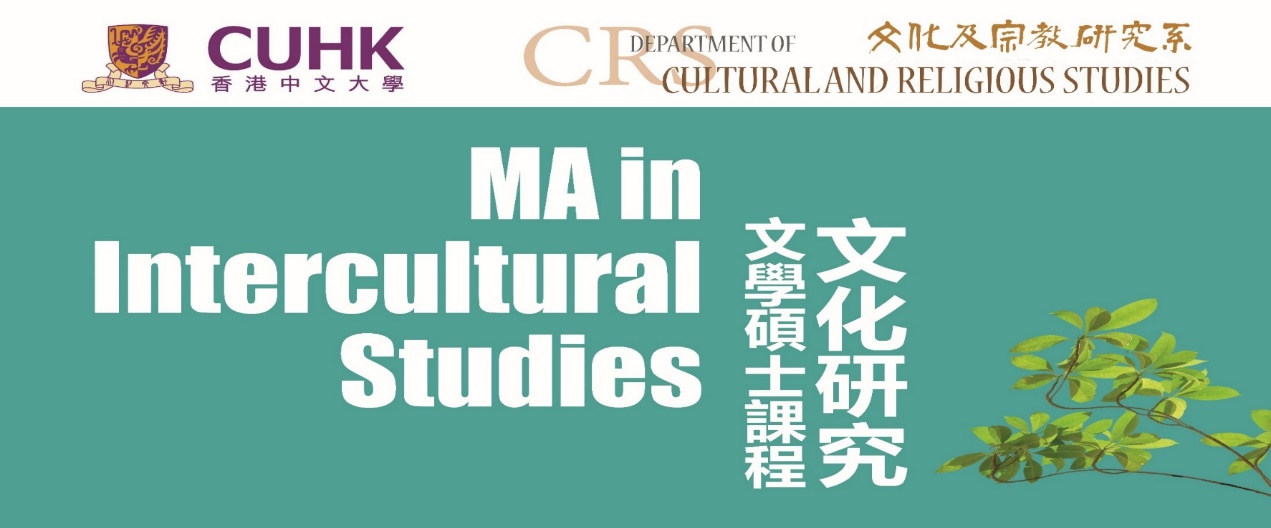 Course List   (2020-2021)

Core courses:
CULS5301 Concepts of Contemporary Culture

Special electives:
CULS 5201 Basic Issues in Intercultural Studies
CULS 5202 Modern Urbanscape and Asian Culture
CULS 5203 The Body in Culture and Art
CULS 5204 Cultural Studies in Film and Video
CULS 5205 The Culture of Travel and the Travel of Culture
CULS 5206 Gender, Love and Sexuality in Intercultural Studies
CULS 5207 Interdisciplinary Study of  Technoscience Culture
CULS 5208 Adaptations, Theatre and Culture
CULS 5209 Special Topics in Intercultural Studies
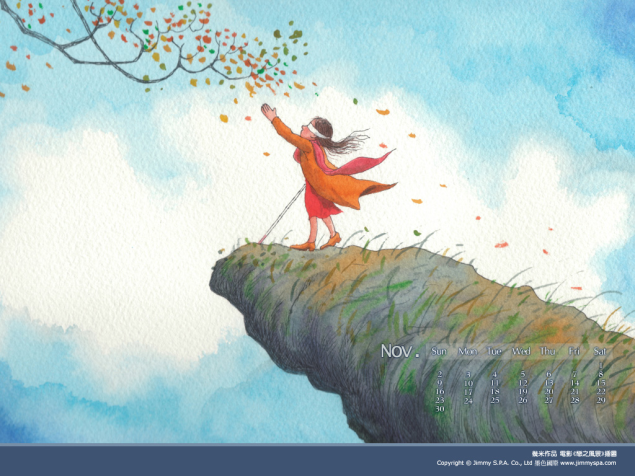 5
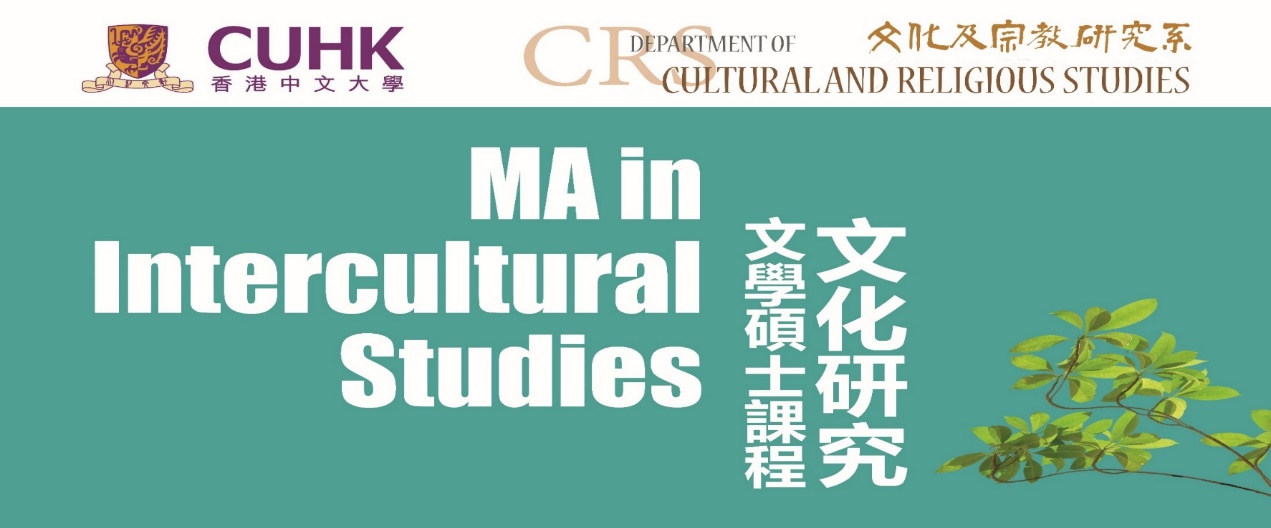 Course List   (2020-2021)
CULS 5212  Globalization and the Politics of Representation
CULS 5213  Media and Popular Culture
CULS 5214  Politics of Cultural Identities
CULS 5215  MA Research Paper
CULS 5216  Queer Movements and Sexual Politics
CULS 5217  Digital Culture and Society
CULS 5218  Practical and Critical Film Criticism Writing
CULS 5219  Chinese Society, Culture and Politics
CULS 5220  Cross-Dressing and Hong Kong Cinema
CULS 5222  Culture and Politics in the Anthropocene
CULS 5223  Animals and Society
CULS5224   Discourse on Hong Kong, Hong Kong Discourse
CULS 5225  Chinese Independent Film Studies
CULS 5408  Mass Media and the Transformation of Modern Society
CULS 5412  Visual Research Methods
CULS 5413  User-Generated Content & Digital Culture
CULS5416   Twentieth Century Chinese Visual Arts
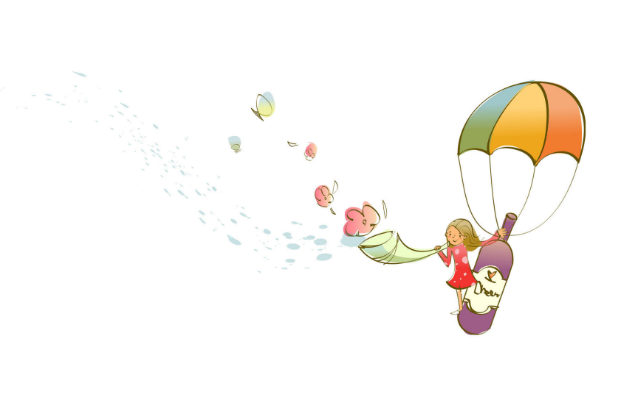 6
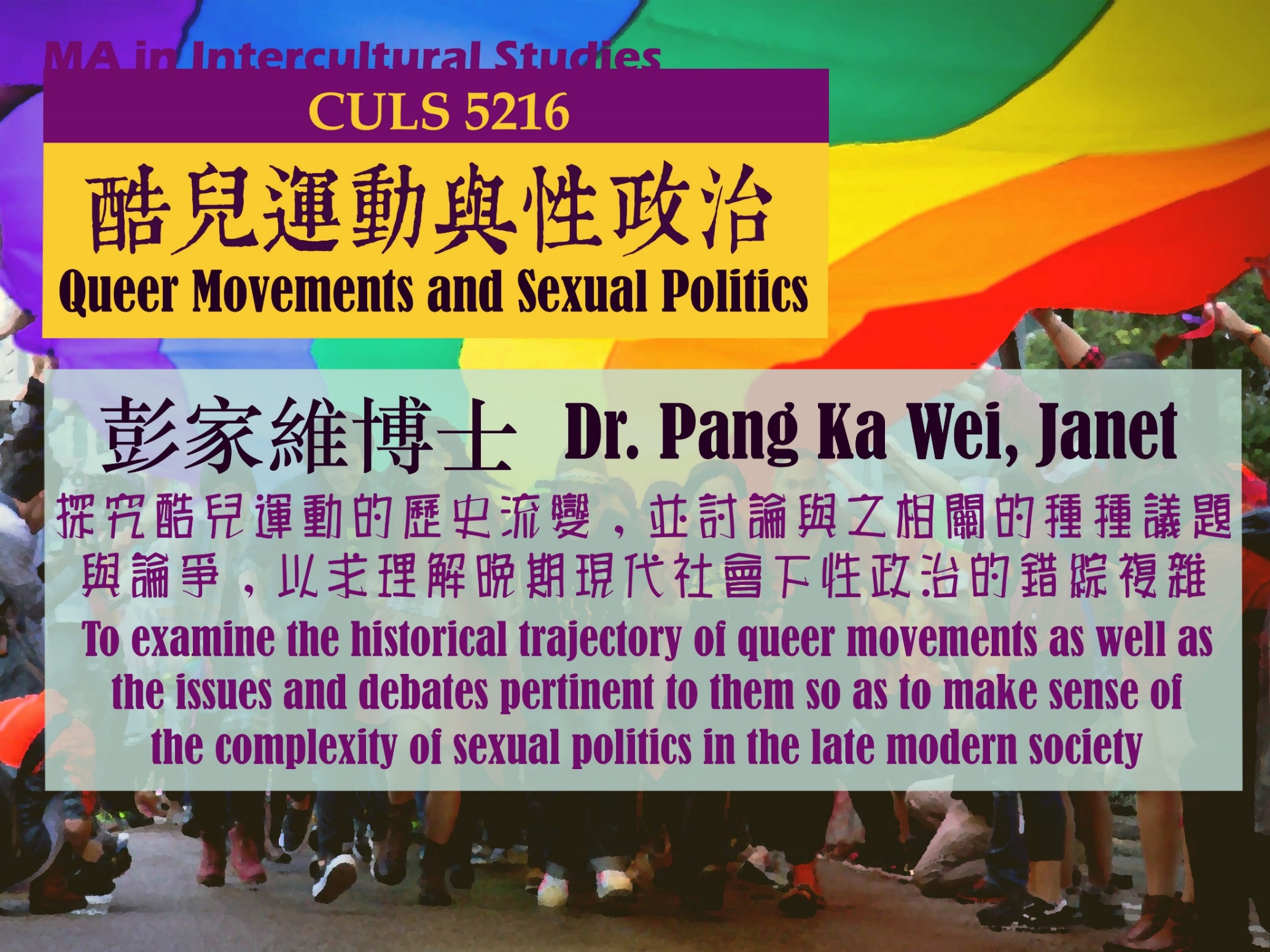 Our world today is shaped by the dominion of images. Recognizing this historic shift, our program has introduced a concentration that will equip students with the critical knowledges and skills to understand the workings and effects of a range of texts and practices from film, visual art, and digital media in China, Taiwan, Hong Kong, and Southeast Asia.
Film & Visual Studies Concentration
Sample Courses:
CULS 5204   Cultural Studies of Film and Video
CULS 5217   Digital Culture and Society
CULS 5412   Visual Research Methods
CULS 5416   Twentieth Century Chinese Visual Arts
TEACHERS
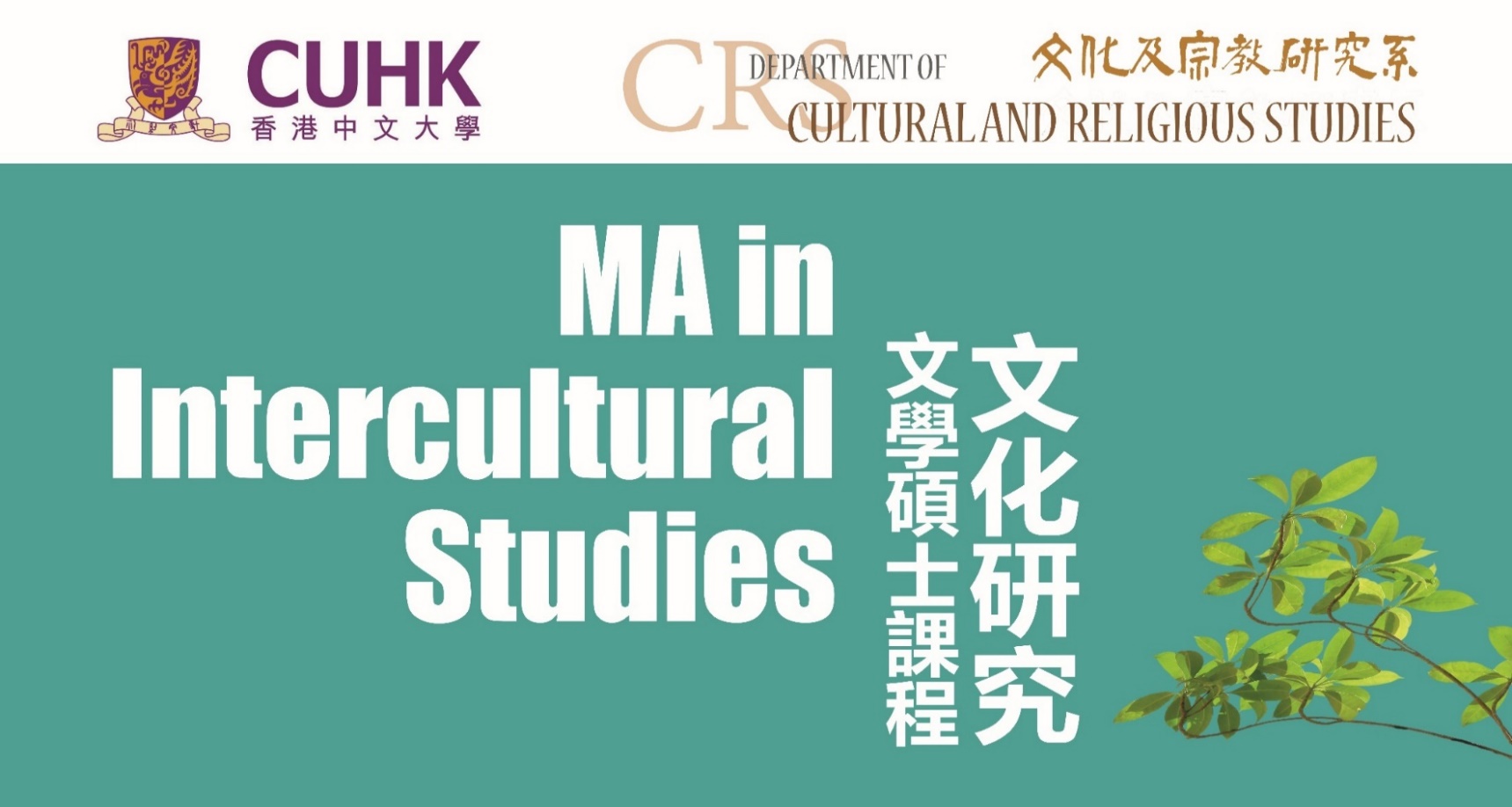 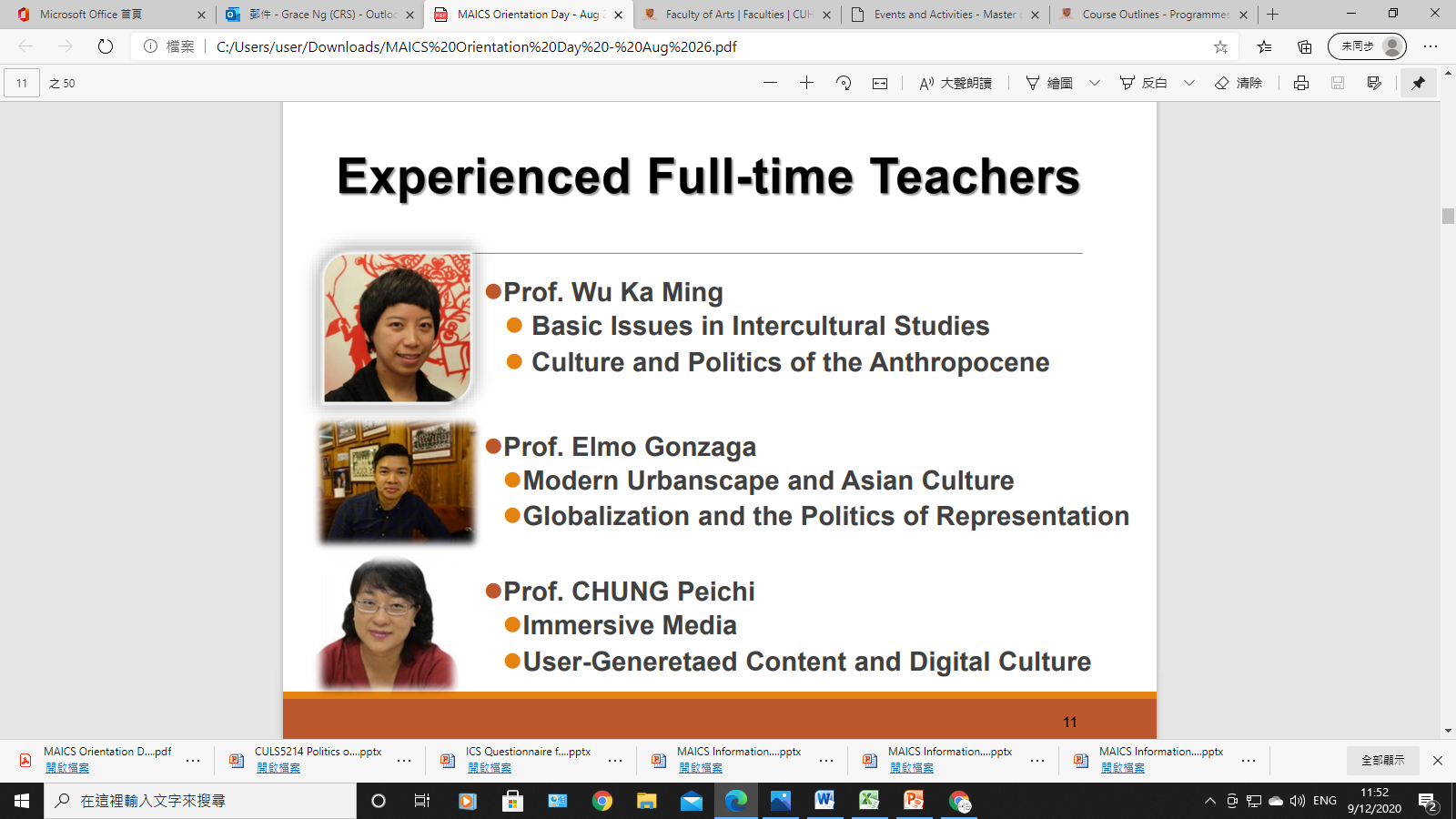 Dedicated Part-time Lecturers
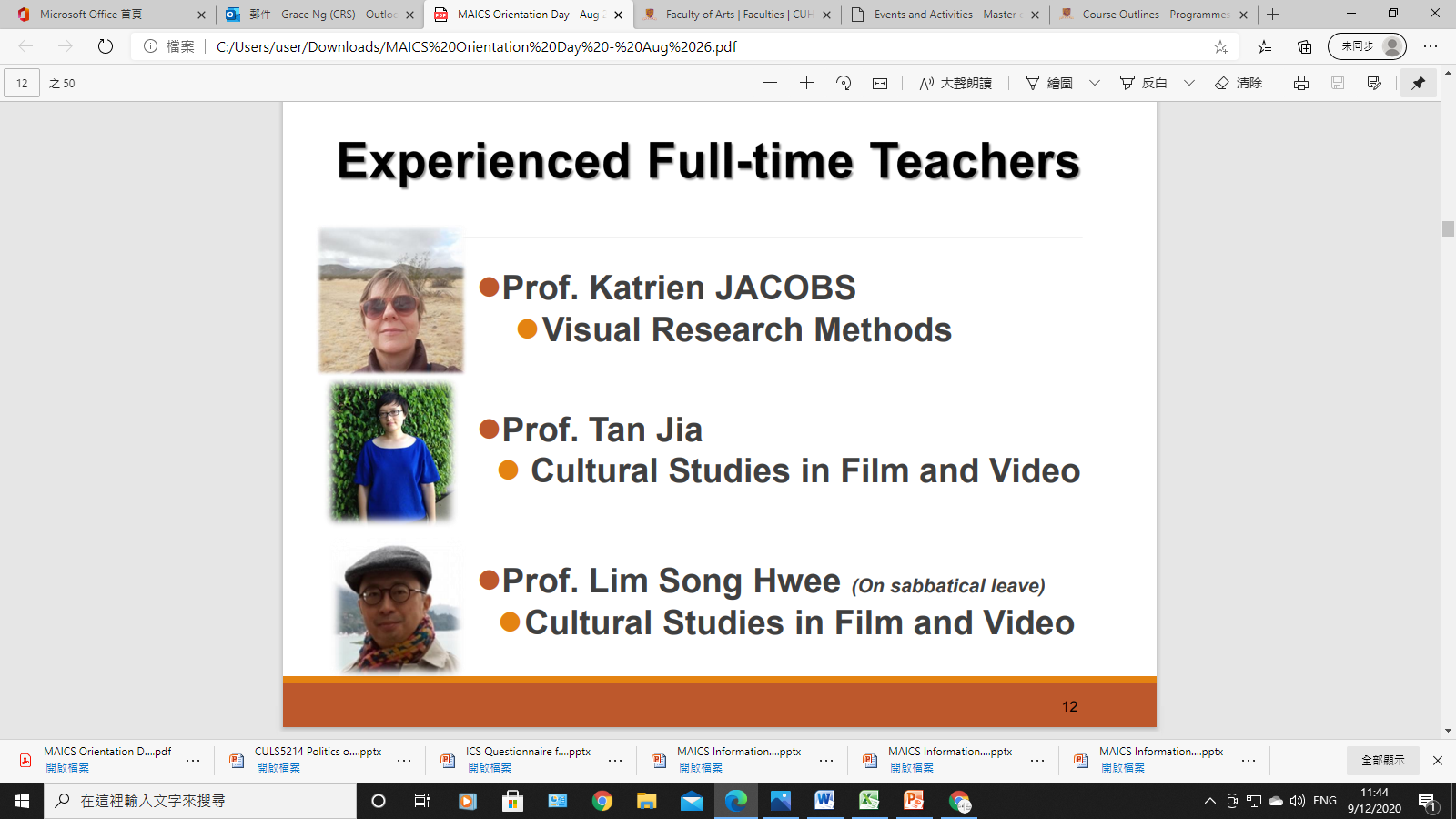 Dr. Chan Ka MingFlâneur, Lecturer, Animal-Lover and Film Critic
Animal and Society
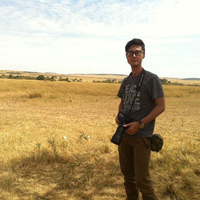 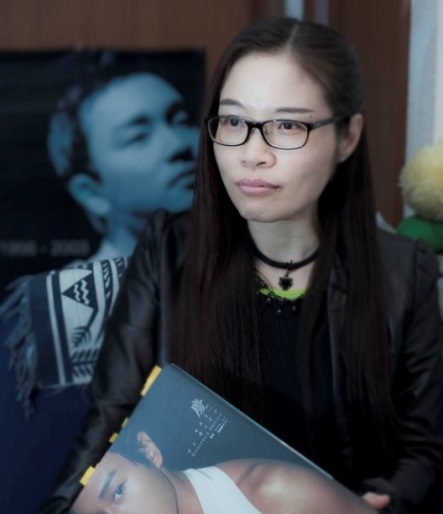 Prof. CHAN Siu Hung Natalia(Pseudonym: Lok Fung)
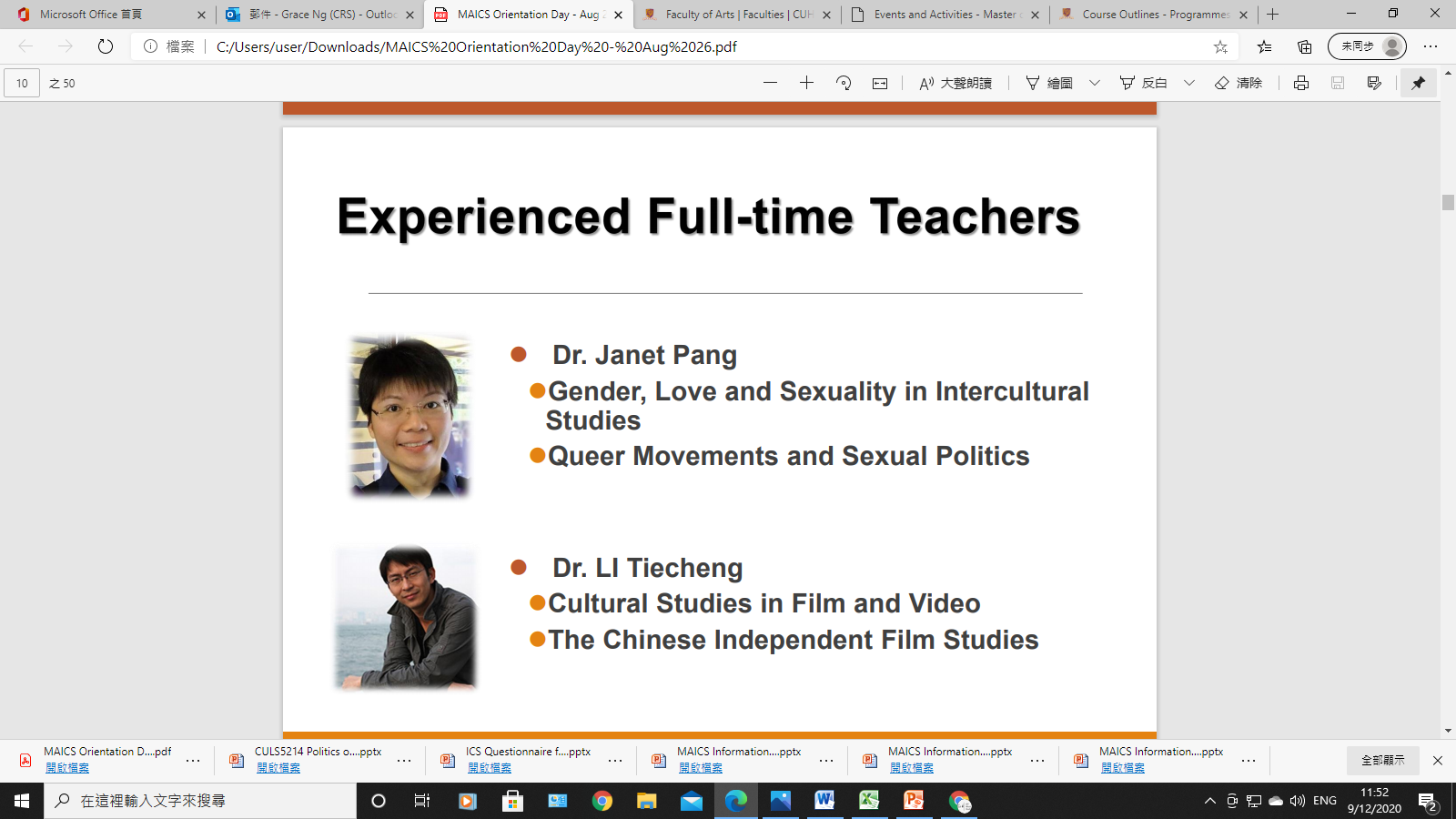 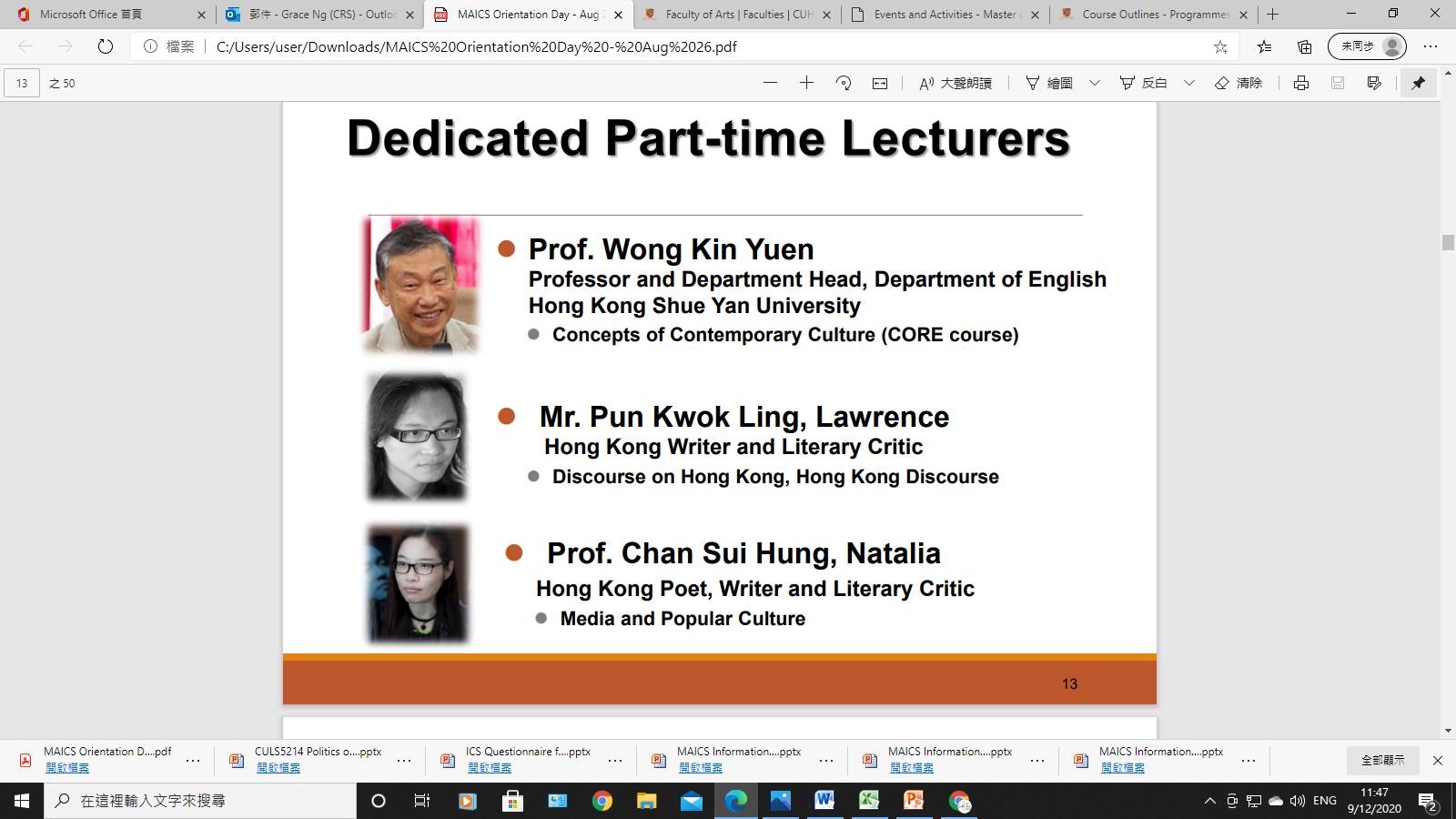 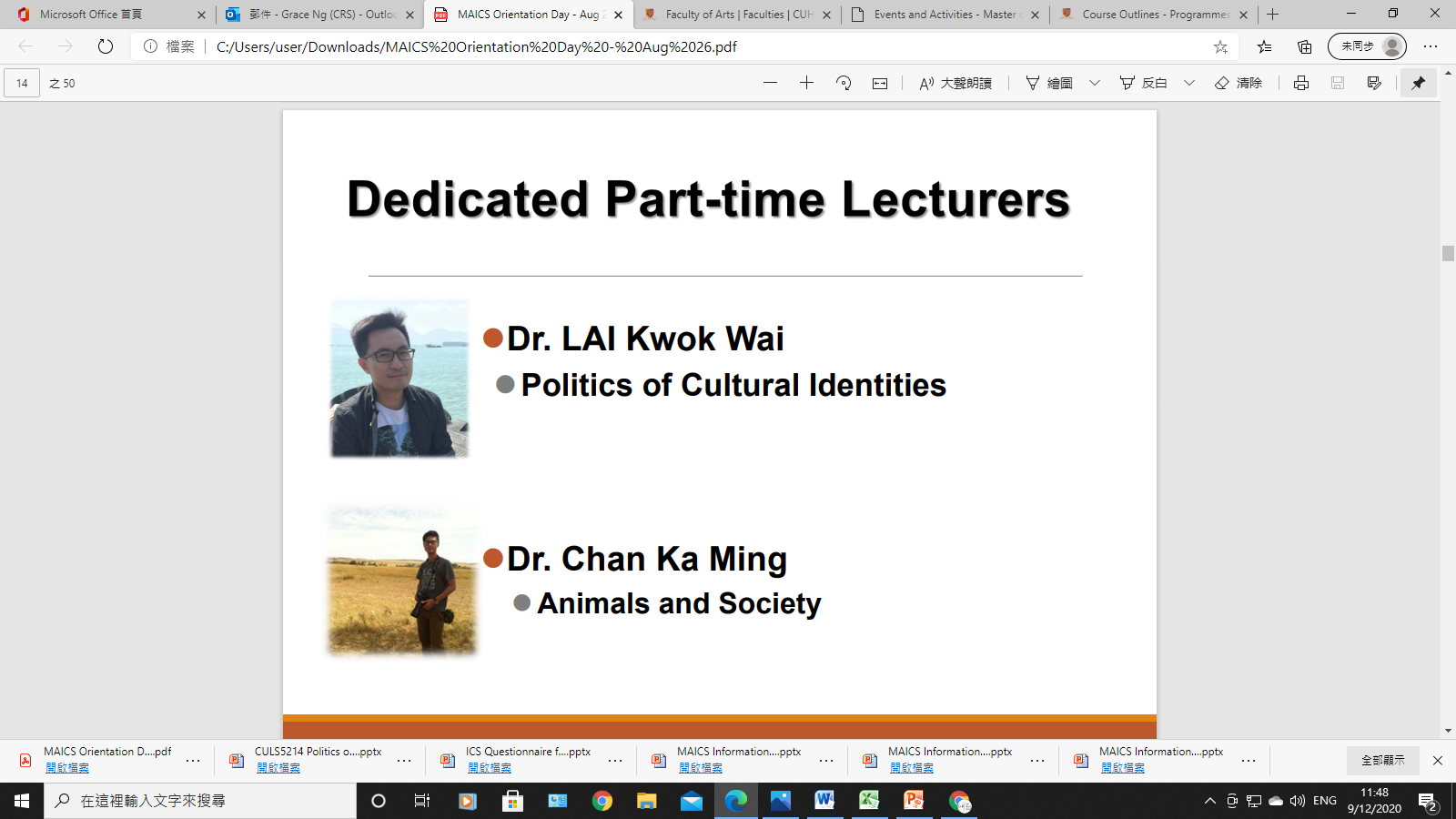 e
e
e
Academic Talk
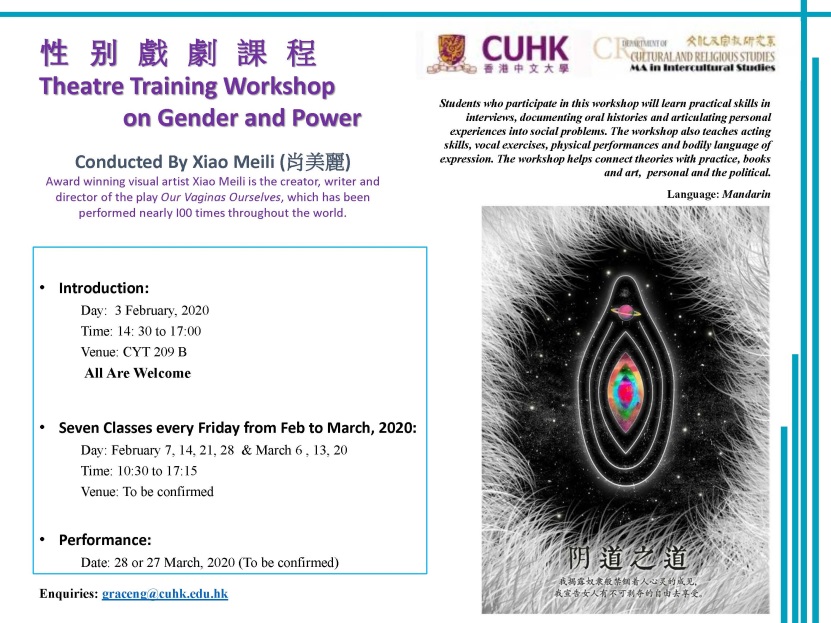 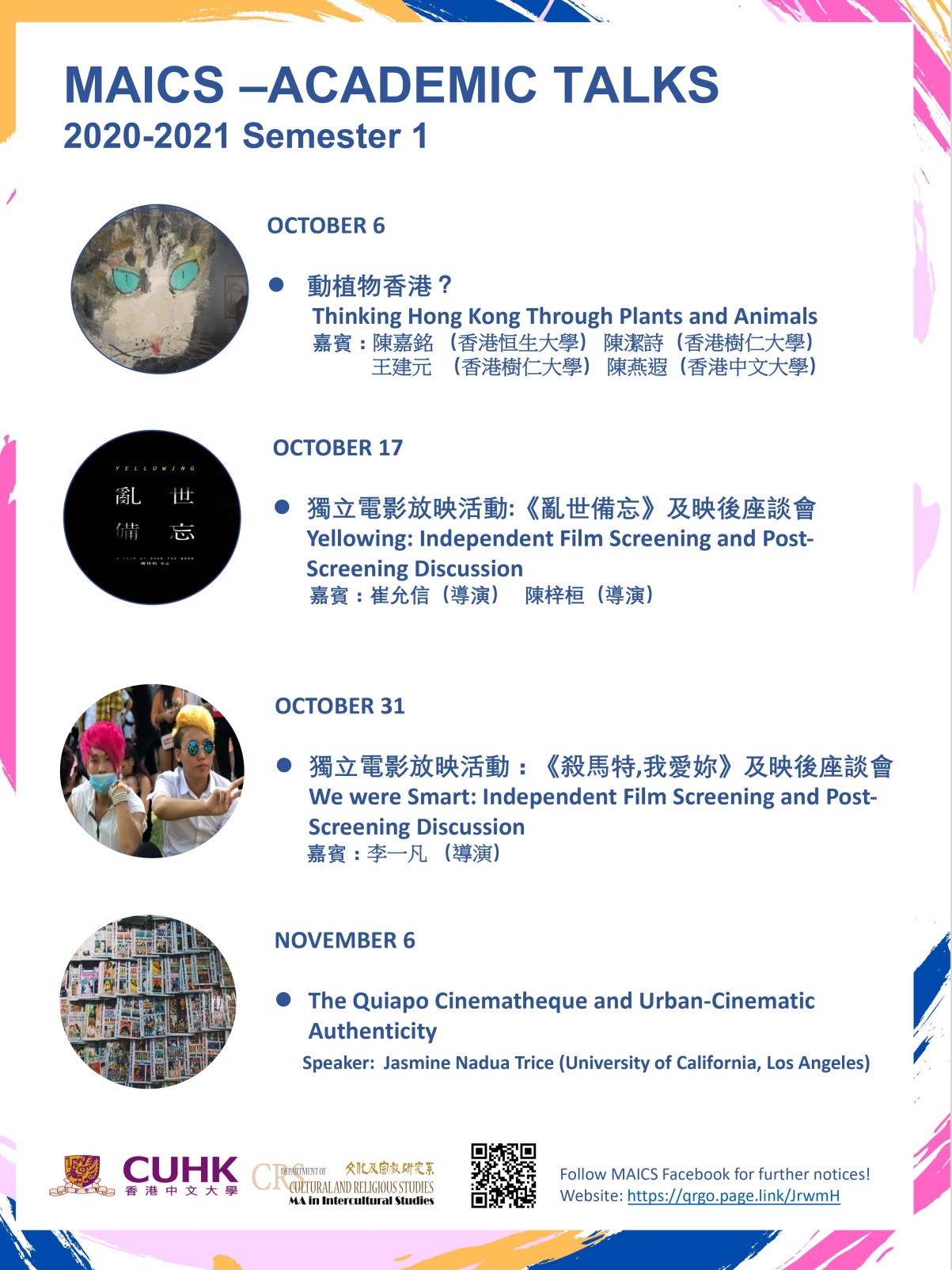 A recognized university bachelor degree with honours not lower than Second Class;  
A bachelor degree of an honours programme of a recognized university, achieving an average grade of not lower than "B"; or 
Professional or similar qualifications from a tertiary educational institution equivalent to an honours degree

	For more details, please visit:  http://www2.cuhk.edu.hk/gss/entry.php
Admission Requirements
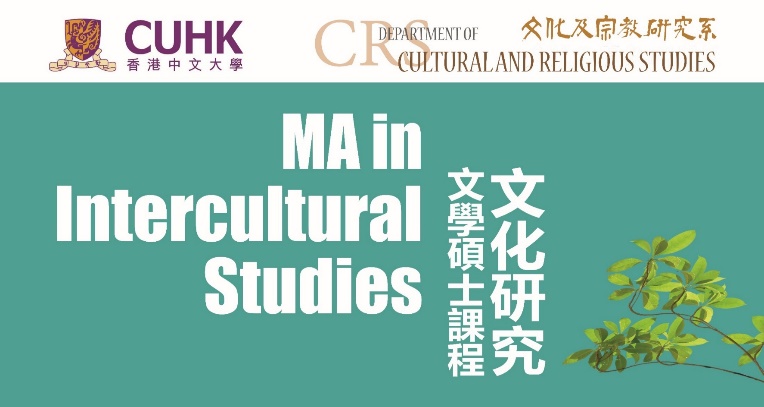 Tuition Fee in 2021-2022:

$125,000 (Full-time)  (normative study period: 1 year)
$  62,500 (Part-time) (normative study period: 2 years)
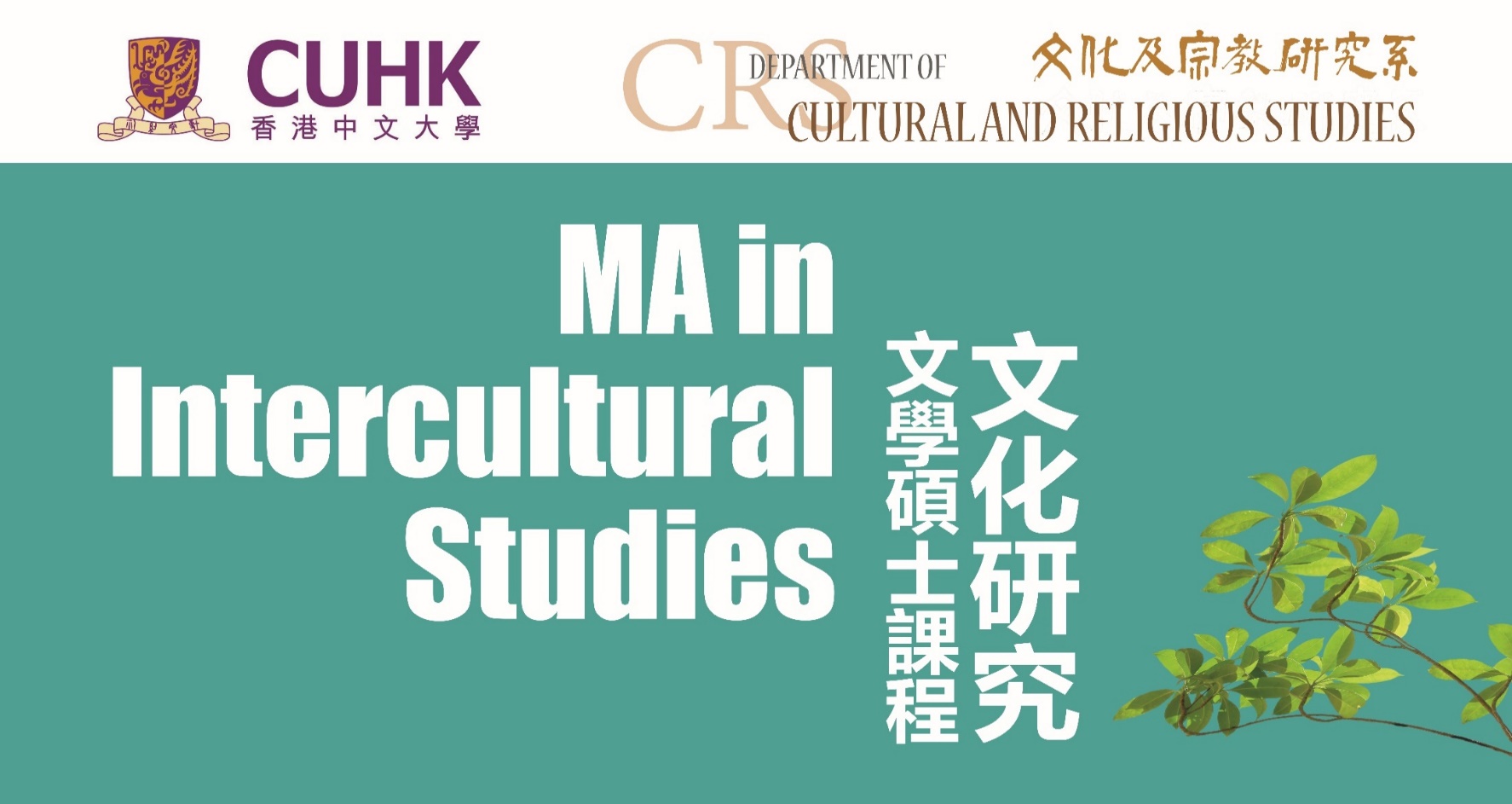 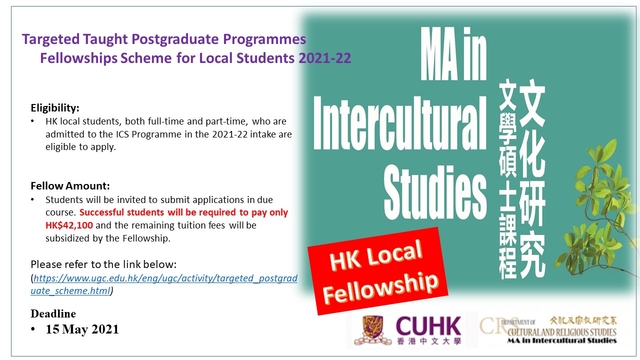 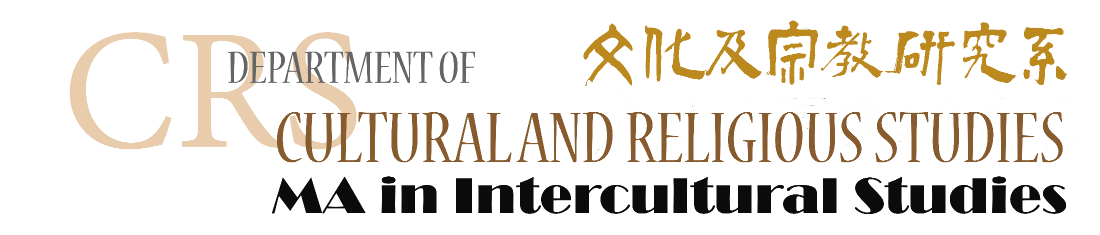 Application Deadline
28 Feb 2021
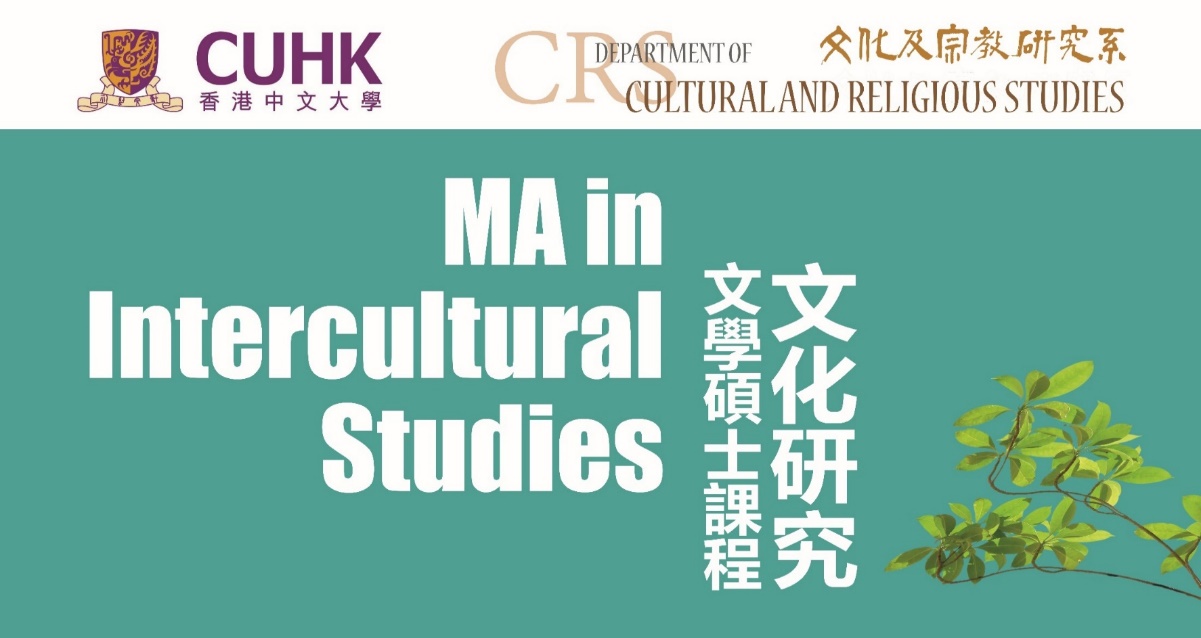 Enquiries
Department website:
http://www.crs.cuhk.edu.hk
Graduate School
Website: http://www.cuhk.edu.hk/gss